Chủ đề 1: TRANH DÂN GIANBài 1: MÀU SẮC TRONG TRANH DÂN GIAN
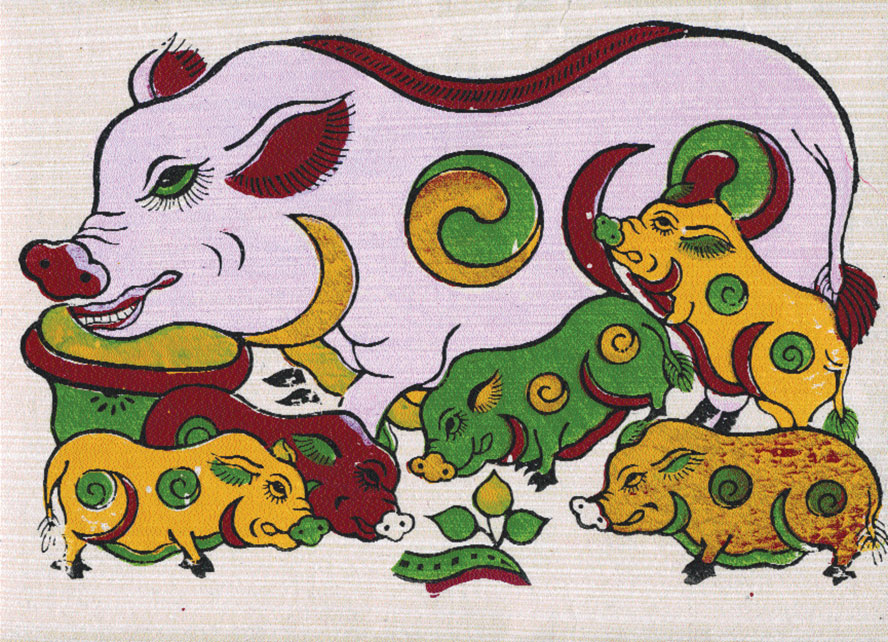 Hoạt động 1: Quan sát và nhận thức
1. Màu cơ bản gồm những màu nào?
VÀNG
- Là màu sắc mà trong lý thuyết có thể được trộn lẫn để tạo ra tất cả các màu khác.
XANH DƯƠNG
ĐỎ
2. Màu thứ cấp những màu nào?
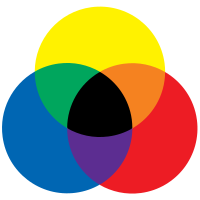 - Là màu được tạo ra từ sự kết hợp giữa hai màu cơ bản.
xanh lá
cam
tím
3. Màu đậm, màu nhạt:
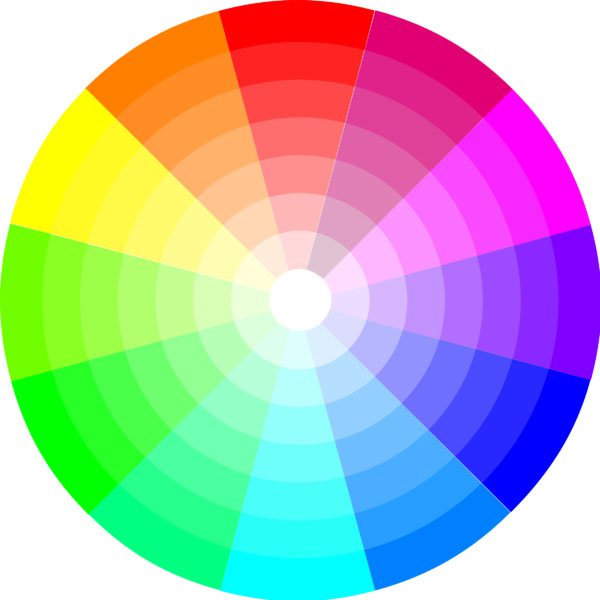 - Là mức độ sang tối của một màu khi đặt cạnh màu khác.
Hoạt động 2: Quan sát và chỉ ra màu đậm, màu nhạt
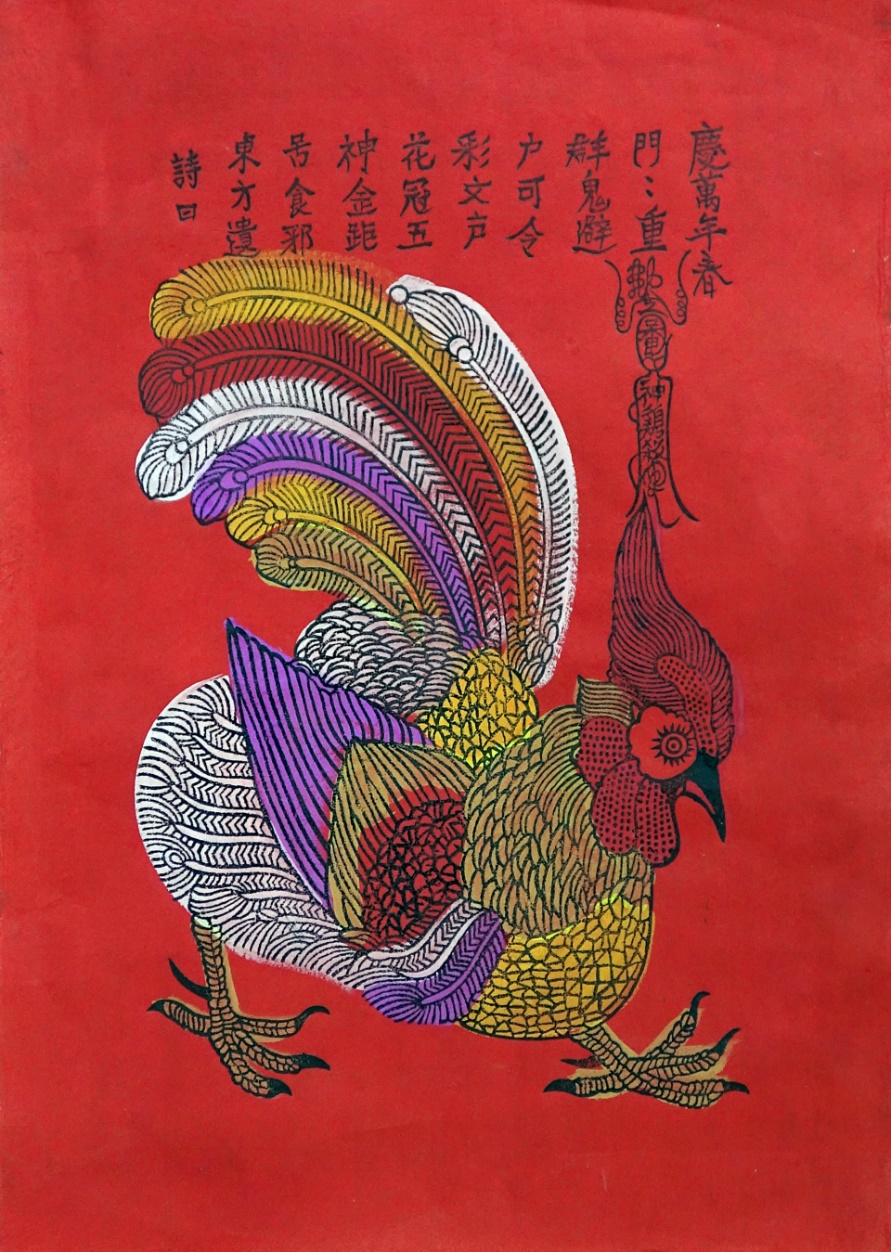 Gà, tranh dân gian Kim Hoàn,
giấy hồng điều, 37 x 25 cm
Nguồn: Bảo tàng Mỹ thuật Việt Nam
Hoạt động 2: Quan sát và chỉ ra màu đậm, màu nhạt
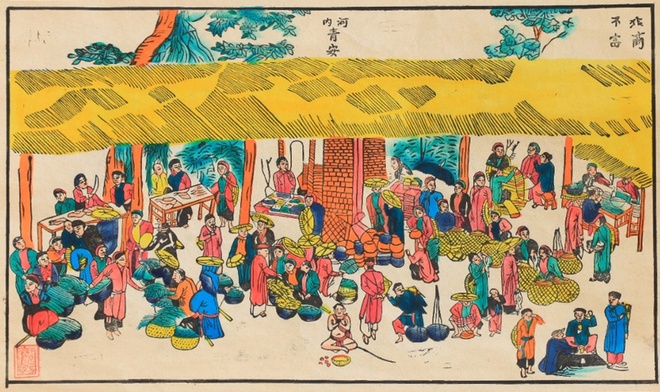 Chợ quê, tranh dân gian Hàng Trống,
giấy dó, 34 x 58 cm
Nguồn: nghệ nhân Lê Đình Nghiên
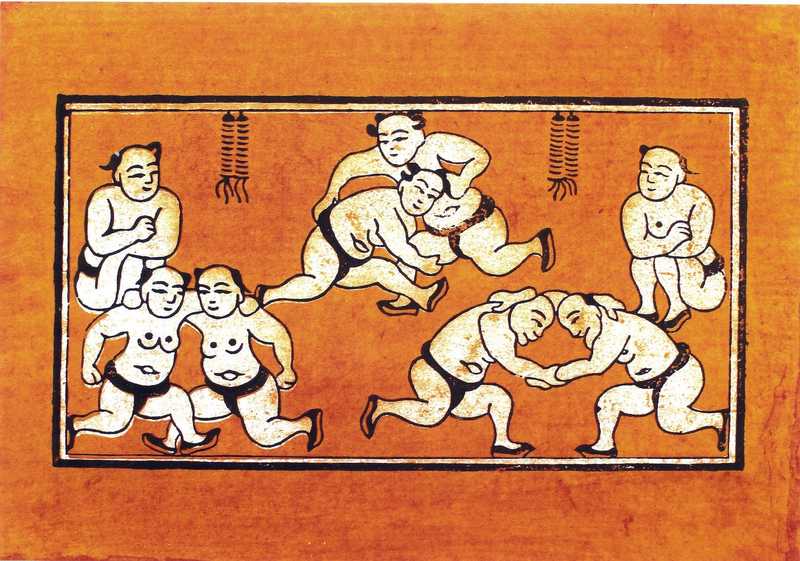 Hoạt động 3: Luyện tập sáng tạo
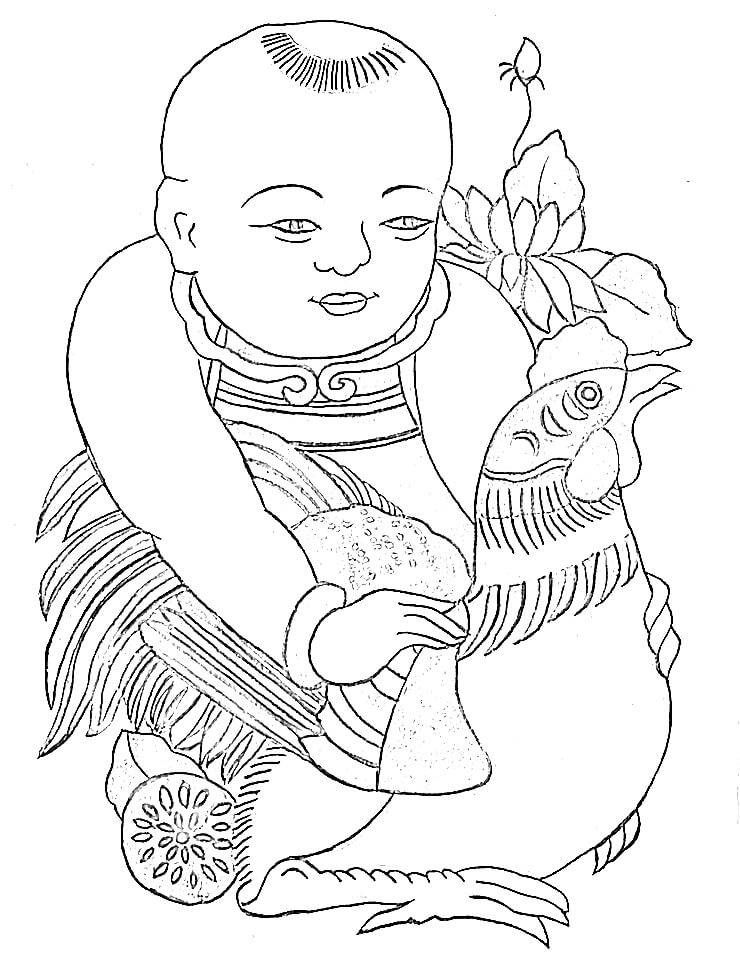 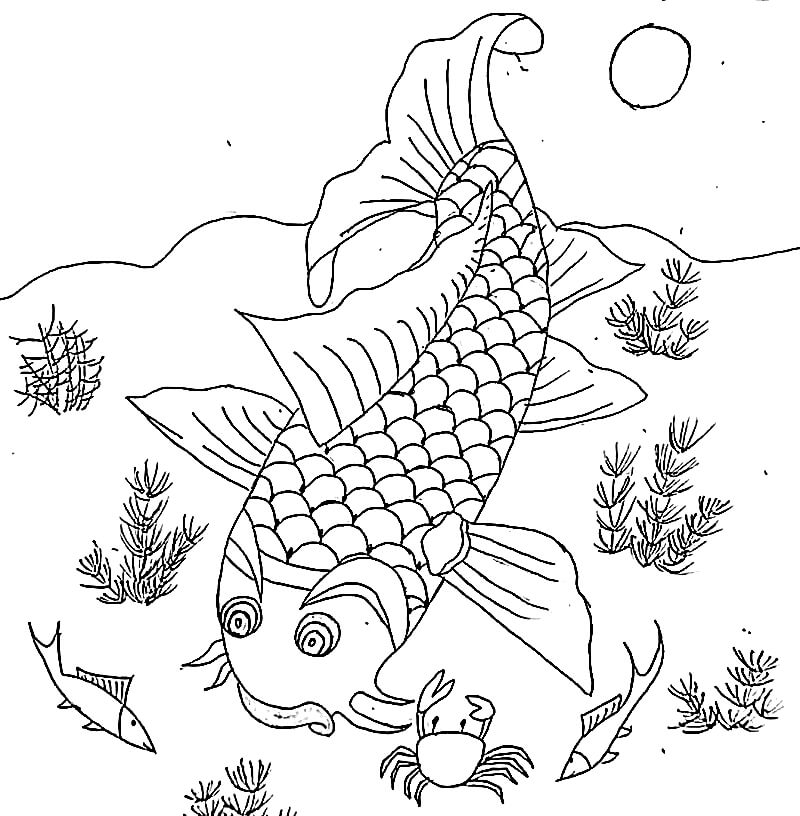 Vinh Hoa Phú Quý
Lợn Ăn Cây Ráy
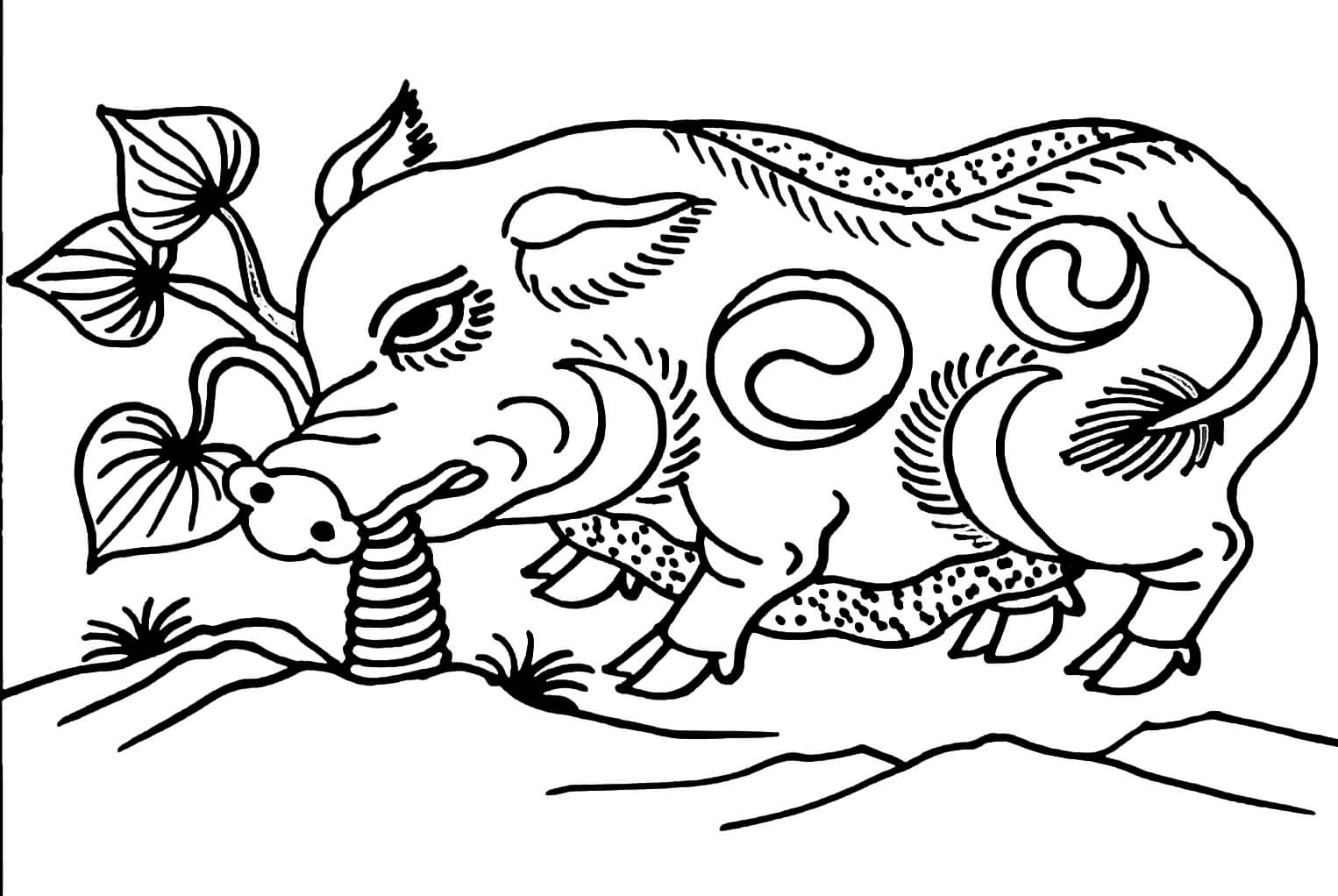